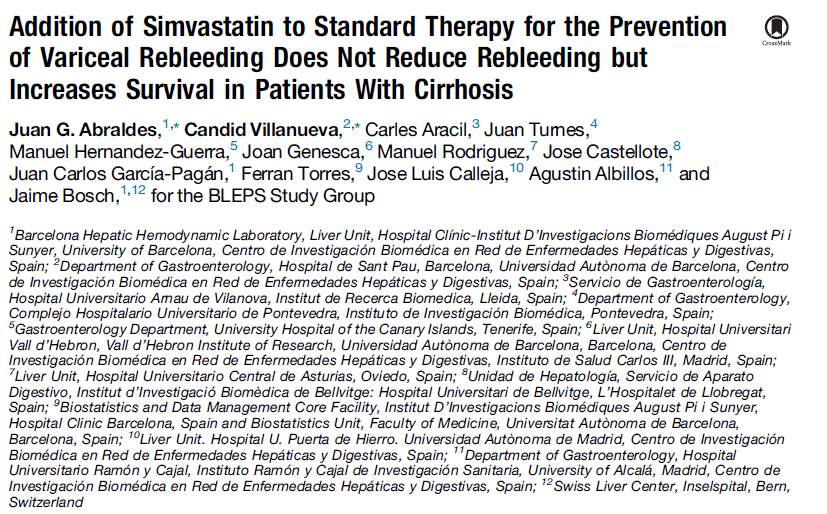 Journal Club 11.05.2016
Leona Isabella von Köckritz
BLEPS Study (Bleeding Prevention With Simvastatin) Methods
Study Design - multicenter, randomized (1:1), stratified by Child-Pugh class (A/B vs. C),
                           placebo-controlled, double-blind, 10/10-10/13 14 Spanish academic centers
Participants - patients with cirrhosis, who recovered from a variceal bleeding
BLEPS Study (Bleeding Prevention With Simvastatin)
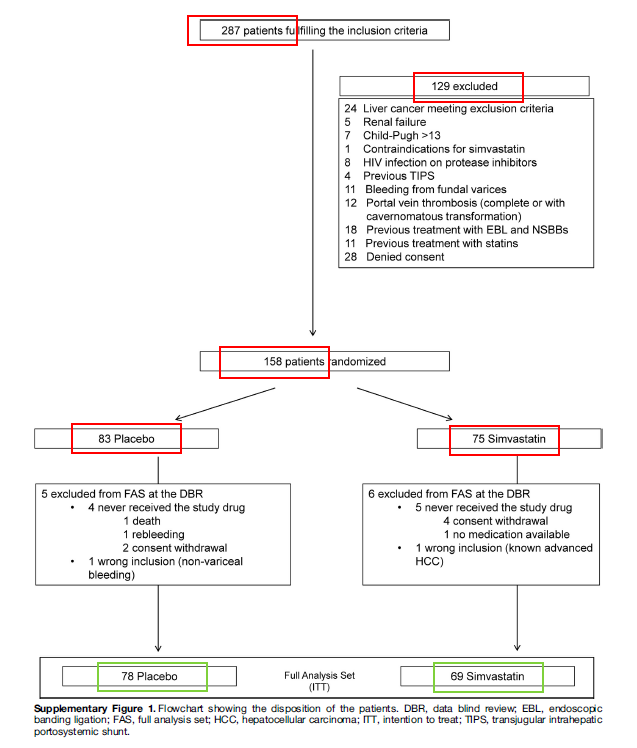 BLEPS Study (Bleeding Prevention With Simvastatin)
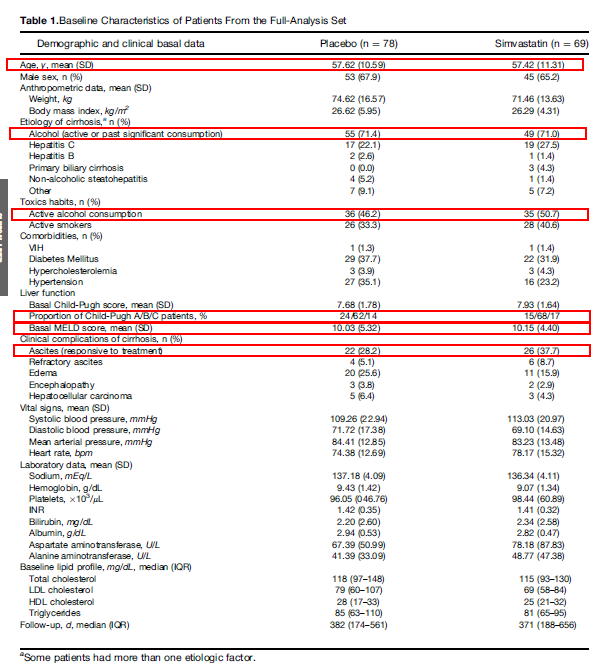 BLEPS Study (Bleeding Prevention With Simvastatin) Methods
Interventions – all patients started with endoscopic variceal ligation and NSBB
  
NSBB: initiated day 5/6 from admission, propanolol or nadolol up to maximum tolerated dose (Median 80mg)
Ligation: first to treat acute bleeding, repeated at 2- to 4 weeks intervals until variceal eradication (Median 3)

 Between day 5 and 10: Randomization 1:1, stratified by Child-Pugh A/B vs. C

Simvastatin 40mg/d			 Placebo
BLEPS Study (Bleeding Prevention With Simvastatin) Methods
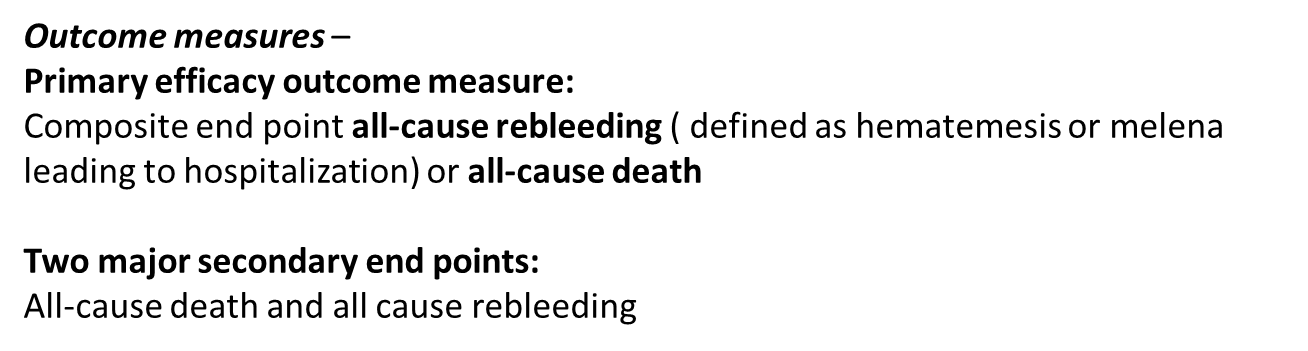 BLEPS Study (Bleeding Prevention With Simvastatin) Results
Primary  Outcome –   
Primary end-point (rebleeding or death):
Placebo: 30  of 78 (39%)          
Simvastatin: 22 of 69 (32%)
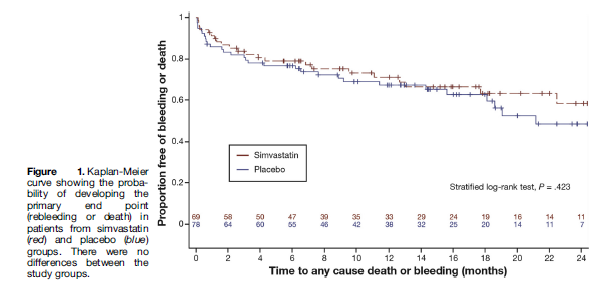 Addition of Simvastatin to standard therapy was not statistically superior to
     placebo in preventing rebleeding or death after a variceal bleeding epsisode
BLEPS Study (Bleeding Prevention With Simvastatin) Results
Key Secondary Outcomes –   


Mortality
Placebo: 17 patients died (22%)
Simvastatin: 6 patients died (9%)   	






Treatment with Simvastatin associated with 61% reduction in the relative risk
     of death as compared with placebo
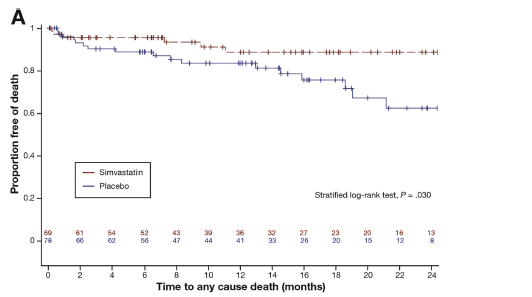 BLEPS Study (Bleeding Prevention With Simvastatin) Results
Key Secondary Outcomes –   


Rebleeding
Placebo: 22 patients (28%)
Simvastatin: 17 patients (25%)   	






Rebleeding rate was not significantly decreased by addition of simvastatin
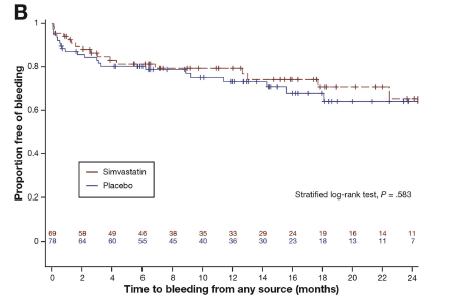 BLEPS Study (Bleeding Prevention With Simvastatin) Discussion
BLEPS showed:

Additional treatment with Simvastatin resulted in longer survival for patients with Child Pugh A or B cirrhosis than placebo administration, but failed to show superiority over placebo in decreasing the rate of rebleeding or other complications of cirrhosis 

Limitations: 

No generalization, because patients with advanced liver dysfunction (Child >13points) or with creatinine >2mg/dL and patients with complete portal vein 
      thrombosis were excluded
 chance of type 1 error increased because survival was not primary end point
 11 patients excluded from efficacy analysis study might  have been  
      underpowered to assess study hypothesis
 lack of data on the potential impact of alcohol abstinence on study outcomes
BLEPS Study (Bleeding Prevention With Simvastatin) Conclusion
 Further validation for results of increased survival in new randomized controlled trials, because survival was not primary end-point

 Additional: The incidence of rhabdomyolysis in patients receiving 40mg/d Simvastatin was  higher than expected  close monitoring for muscle enzymes and further studies